Short stature
Presented by: Saif Madadha.
References: 
Nelson essentials of pediatrics, 8th edition. 
The Harriet Lane, 20th edition. 
Kaplan pediatrics, 2019.
Medscape.
Length VS Height
Infantometer
Harpenden stadiometer
Length (Normal growth)
Expected height = (6X+77) cm, X = age in years.
Birth length: 50 cm. 
3 months: 60 cm. 
9 months: 70 cm.
1 year: 75 cm. 
2 years: 90 cm.
4 years: 100 cm.
13 years: 150 cm.
Mid- parental height
For boys:
 MPH = (Father’s height + mother's height + 13) /2 cm
           = (Father's Height + Mother's Height + 5) / 2 in
For girls:
MPH = (Father’s height – 13 + mother's height) /2 cm
          =(Father's Height - 5 + Mother's Height) / 2 In
Upper:Lower segment ratio
At birth 1.7:1
3 years  1.3:1
At 7 years  1:1
Arm span
Growth chart
Growth chart
Short stature
Height below 3rd percentile or less than 2 standard deviations below the median height for that age & sex according to the population standard.                                                           
Or even if the height is within the normal percentiles but growth velocity is consistently below 25th percentile over 6-12 months of observation.
Gender: Female
Age = 4-year-old
Height: 80 Cm
Gender: Male 
Age: 11-year-old
Height: 120 cm
Short stature & FTT
Type 2 FTT
Type 3 FTT
Classification of short stature
Cause
US:LS ratio
Physiologic ss.
Pathologic ss.
Proportionate SS.
Disproportionate SS.
Short limbs. 
Short trunk.
Proportionate SS.
MPH = 150 cm
Turner syndrome
Turner syndrome is an important consideration in girls with short stature and especially growth failure, because shortness may be the presenting feature of the syndrome.
 Virtually all girls with Turner syndrome have short stature, with an average adult height about 20 cm shorter than predicted by the mid-parental height. 
In addition, affected patients usually have absent or very delayed pubertal development and may have a square "shield" chest, webbed neck, cubitus valgus (increased carrying angle of the arm), genu valgum (inward tilting knees), shortened fourth metacarpals, and Madelung deformity of the forearm .
 Prompt diagnosis of Turner Syndrome is important because of associated cardiovascular, renal, and endocrine abnormalities, which may require treatment, including growth hormone therapy.
Prader-Willi syndrome
Prader-Willi syndrome (PWS) is the most common syndromic form of obesity. Obesity and hyperphagia typically develop during early childhood and can be severe. Other common clinical characteristics are hypotonia and feeding problems during infancy, developmental delay, and hypogonadism. 
Short stature is common but may not develop until late childhood when the child fails to undergo a pubertal growth spurt. 
Treatment with growth hormone improves linear growth and body composition.
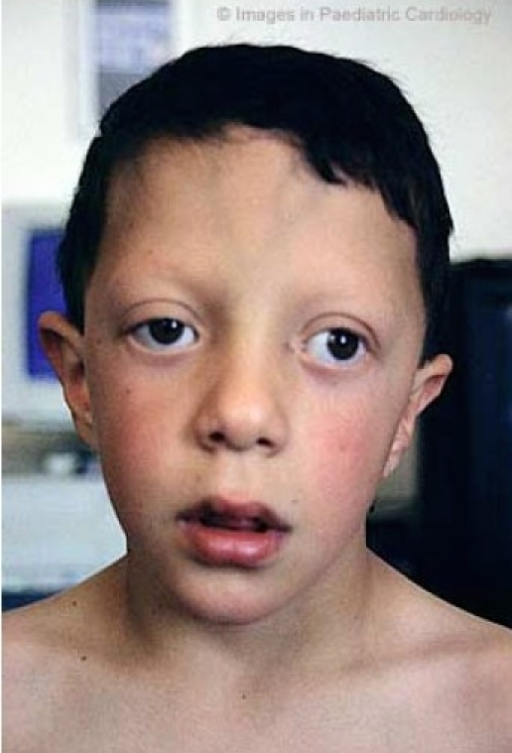 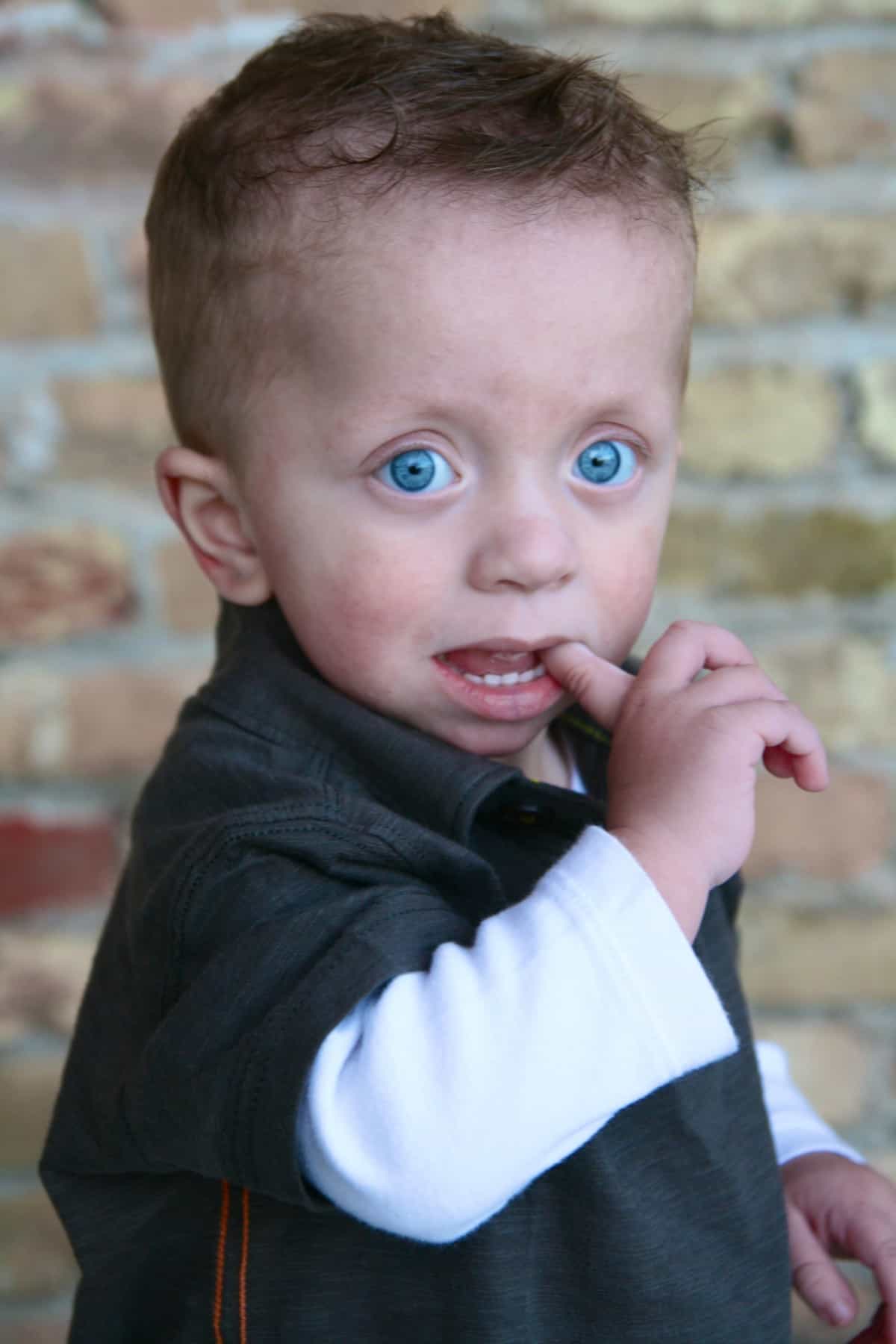 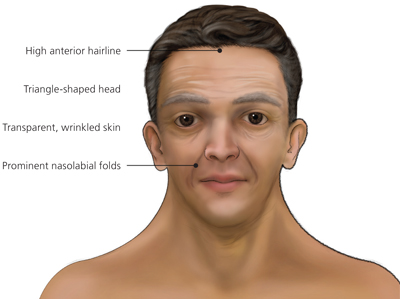 Noonan syndrome
Noonan syndrome  is a relatively common autosomal dominant disorder that is associated with short stature and congenital heart disease (CHD), most often pulmonic stenosis. It is clinically and genetically heterogeneous.
The most consistent clinical features are widely spaced eyes and low-set ears (>80 percent), short stature (>70 percent), and pulmonic stenosis (approximately 50 percent) .
Disproportionate SS.
Short trunk dwarfism (low US:LS)
Short limb dwarfism (High US:LS)
Spondyloepiphyseal dysplasia. 
Mucopolysaccharidosis. 
Mucolipdosis.
Pott’s disease. 
Hemivertebra\ butterfly vertebra.
Rickets. 
Achondroplasia. 
Osteogenesis imperfecta. 
Congenital hypothyroidism. 
Chondroectodermal dysplasia.
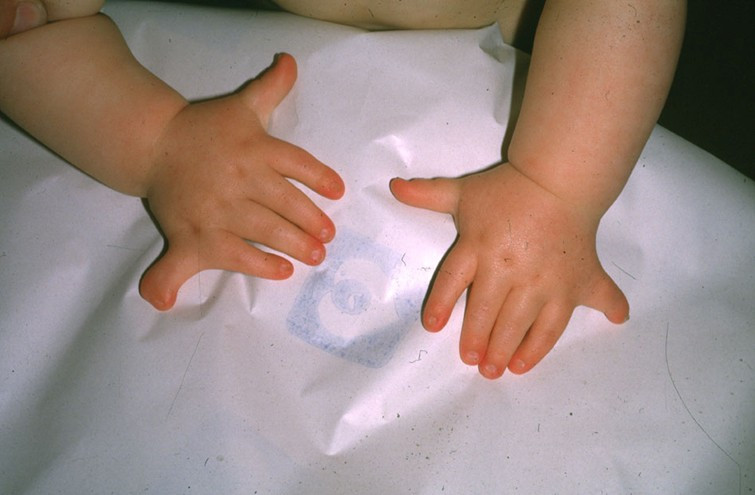 Achondroplasia
Autosomal dominant inheritance, Mutation in FGFR3.
Champagne glass pelvis. 
Hand abnormality.
Obesity. 
Neurologic problems. 
Delayed motor milestones.
Recognized at birth. 
Bowing of legs.
Proximal limb shortening. 
Large head. 
Short stature. 
Intervertebral distance decreases.
Twins!!
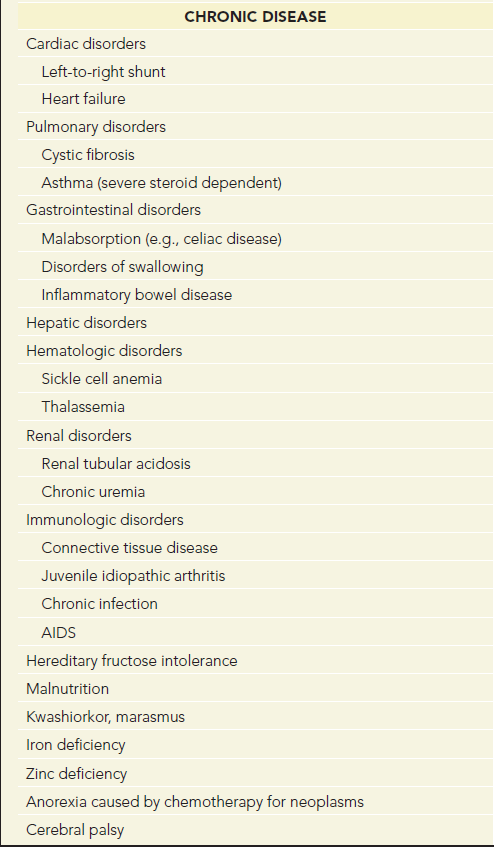 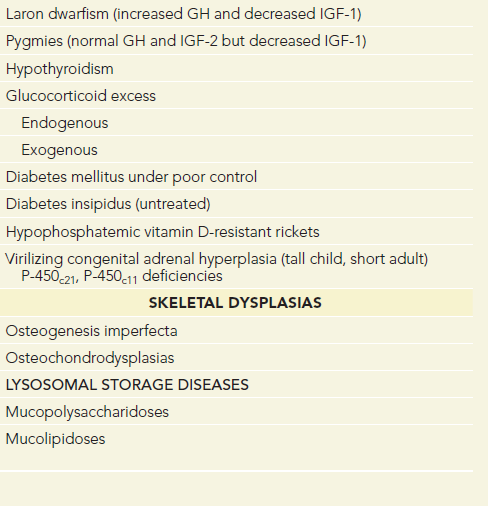 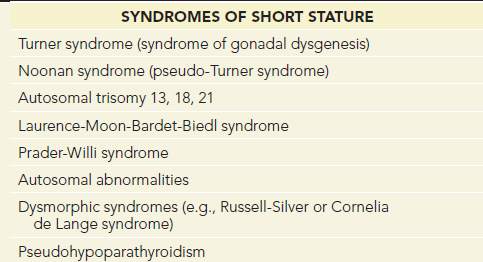 Thank you!